Qari mill-Ktieb
tal-Atti tal-Appostli
Atti 4, 32-37
F’dak iż-żmien, malli telquhom mis-Sinedriju, Pietru u Ġwanni marru għand sħabhom u għarrfuhom b’dak kollu li
l-qassisin il-kbar u x-xjuħ kienu qalulhom. Meta semgħu dan, ilkoll flimkien għollew leħenhom lejn Alla u qalu:
“O Sid, int li għamilt 
is-sema, l-art, il-baħar, u kulma fihom; int li nebbaħt bl-Ispirtu s-Santu lil David missierna, qaddej
tiegħek, u b’fommu għedt: ‘Għaliex ixxewxu l-ġnus u l-popli ngħaqdu konfoffa waħda għalxejn? Qamu 
s-slaten tal-art, u l-kbarat
inġemgħu flimkien kontra l-Mulej u l-Messija tiegħu’. 
Għax, tabilħaqq, f’din 
il-belt Erodi u Ponzju
Pilatu ngħaqdu flimkien mal-pagani u n-nies ta’ Iżrael kontra l-qaddej qaddis tiegħek Ġesù, li int ikkonsagrajt, biex jagħmlu
dak kollu li, bil-qawwa u 
r-rieda tiegħek, iddestinajt minn qabel li kellu jsir. Issa mela, Mulej, ħares lejn it-tehdid tagħhom, u
agħmel li l-qaddejja tiegħek ixandru kelmtek bil-kuraġġ kollu. U midd idek biex isiru fejqan u sinjali u mirakli permezz
tal-isem tal-qaddej qaddis tiegħek Ġesù”. 
Kif spiċċaw jitolbu, il-post fejn kienu miġbura theżżeż, u lkoll imtlew bl-Ispirtu
s-Santu u bdew ixandru 
l-kelma ta’ Alla bil-kuraġġ kollu.
Il-Kelma tal-Mulej
R:/ Irrodu ħajr lil Alla
Salm Responsorjali
R:/  Hienja dawk kollha 
li jistkennu fik, Mulej
Għaliex jixxewxu l-ġnus,
u l-popli jreddnu għal xejn?
Is-slaten tal-art iqumu,
u l-kbarat jiftiehmu bejniethom kontra l-Mulej u
l-Midluk tiegħu:
“Ħa nkissru l-ktajjen tagħhom,
u ntajru minn fuqna l-irbit tagħhom!”
R:/  Hienja dawk kollha 
li jistkennu fik, Mulej
Dak li hu fis-smewwiet jidħak bihom,
il-Mulej biċ-ċajt jeħodhom.
Imbagħad ikellimhom 
bil-herra,
bil-qilla tiegħu jkexkixhom:
“Għax jien għamiltu 
s-sultan tiegħi,
fuq Sijon, l-għolja mqaddsa tiegħi”.
R:/  Hienja dawk kollha 
li jistkennu fik, Mulej
Irrid inxandar id-digriet 
tal-Mulej; hu qalli: 
“Ibni int, jien illum nissiltek....
...Itlobni, u l-ġnus nagħtik b’wirtek,
u truf l-art bi priża tiegħek...
...B’virga tal-ħadid int tkissirhom,
bħal ġarra tal-fuħħar frak tagħmilhom”.
R:/  Hienja dawk kollha 
li jistkennu fik, Mulej
Hallelujah, Hallelujah
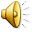 Jekk intom irxuxtajtu ma’ Kristu,
fittxu l-ħwejjeġ tas-sema,
fejn Kristu qiegħed fuq 
il-lemin ta’ Alla.
Hallelujah, Hallelujah
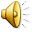 Qari mill-Evanġelju skont 
San Ġwann
Ġw 3, 1-8
R:/ Glorja lilek Mulej
Kien hemm fost il-Fariżej raġel jismu Nikodemu, wieħed mill-kbarat 
tal-Lhud. Dan ġie għand Ġesù billejl u qallu:
“Rabbi, aħna nafu li inti Mgħallem mibgħut minn Alla;
għax ħadd ma jista’ jagħmel is-sinjali li qiegħed tagħmel int jekk ma jkunx Alla miegħu”.
Ġesù wieġbu: 
“Tassew tassew ngħidlek li jekk wieħed ma jitwelidx mill-ġdid, ma jistax jara 
s-Saltna ta’ Alla”.
Qallu Nikodemu: 
“Kif jista’ wieħed jitwieled wara li jkun xjieħ? Jista’ forsi jerġa’ jidħol f’ġuf ommu u jitwieled?”.
Wieġbu Ġesù: 
“Tassew tassew ngħidlek, li jekk wieħed ma jitwelidx mill-ilma u l-Ispirtu, ma jistax jidħol fis-Saltna ta’
Alla. Dak li jitwieled 
mill-ġisem hu ġisem; u dak li jitwieled mill-Ispirtu hu spirtu. La tistagħġibx jekk jiena għedtlek li
jeħtiġilkom titwieldu 
mill-ġdid. Ir-riħ fejn irid jonfoħ; tisma’ ħossu, imma ma tafx mnejn hu ġej jew fejn hu sejjer.
Hekk jiġri minn kull min jitwieled mill-Ispirtu”.
Il-Kelma tal-Mulej
R:/ Tifħir lilek Kristu